RCE Backlog
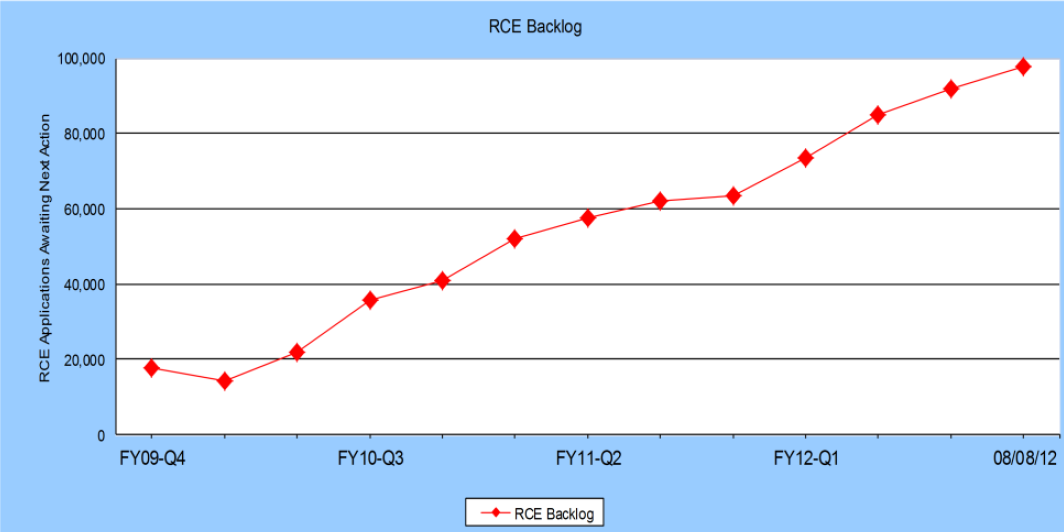 Sample: New case inventories at the end of each fiscal quarter from the fourth quarter of 2009 through August 8, 2012.
Output: The total number of RCE filings awaiting an Office action.
Finding: The inventory of RCE applications awaiting action has increased more than 4.5-fold since 2009.
RCE Disposals Over Time
Sample: All application disposals for the indicated fiscal year.
Output: The fraction of total application disposals that were for entry of an RCE.
Finding: RCE disposals as a fraction of total application disposals has not increased over the period that has seen the increase in RCE inventory.
RCE Filings per Application
Sample: Applications with final disposals from June 2008 through May 2009 or June 2011 through May 2012.
Output: The fraction of applications in the entire sample containing the indicated number of RCE filings.
Finding: A substantial majority of disposals within the sampled time period did not include an RCE. The distribution has not significantly changed since fiscal year 2009.
RCE Frequency and Number of Claims
Sample: Allowance disposals from June 2011 through May 2012.
Output: Applications containing the indicated number of claims and at least one RCE as a fraction of the total number of applications containing the indicated number of claims.
Finding: Applications having more than 20 allowed claims are substantially more likely to include at least one RCE than applications having fewer than 20 claims.
RCE by Technology
Sample: Application final disposals from June 2011 through May 2012
Output: The fraction of applications classified in the indicated technology disciplines containing the indicated number of RCE filings.
Finding: The fraction of applications containing RCE filings is generally the same across technology disciplines.
Condition of Application Prior to RCE Filing
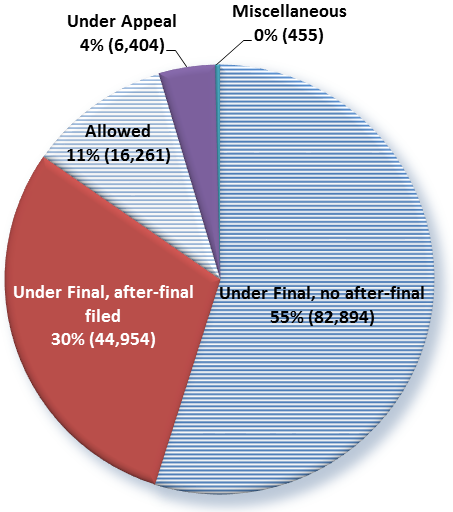 Sample: RCEs filed Fiscal Year 2012 through September 20th. 
Output: RCE filings as a function of the action that immediately preceded the RCE filing.
Finding: Two-thirds of RCEs filed were not prompted by action after final rejection.
Next Action Following After-final Amendment
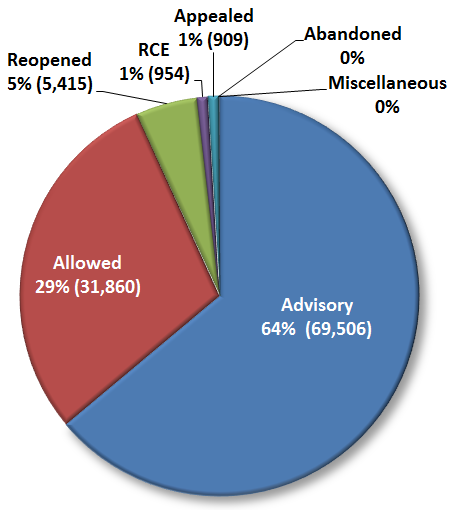 Sample: Responses to after-final filed Fiscal Year 2012 through September 20th. 
Output: First response to an after-final amendment.
Findings: Nearly one-third of after-final submissions resulted in allowance or reopening of prosecution.
RCE with no Submission After-Final
Method:
The file history of a random sample of RCEs filed in fiscal year 2011 where no submission was filed under Rule 1.116 prior to the RCE filing was reviewed. 

Findings:
27% of applications in which no response was filed after final were allowed in the first action after RCE. (Compare with 29% allowance rate after final.)
Assuming 25% of RCEs in this sample could have been allowed after final, more than 20,000 RCEs might have been avoided with after-final submissions.
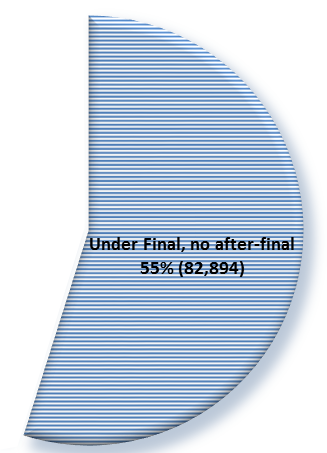 Sampling of RCEs Filed After Allowance
Method:
The file history of a random sample of applications having IDSs filed in fiscal year 2011 after allowance but prior to submission of the issue fee with or without an RCE was reviewed. 

Findings
19% of RCEs filed after allowance included only an IDS and also included certification under 1.97(e). These submissions could have been made in the allowed application.
On average, a substantially larger number of references were cited in IDSs filed with an RCE (11 references) than without an RCE (3 references).
A substantially larger proportion of RCE filings (27%) included IDSs citing more than 20 references than without an RCE (4%).
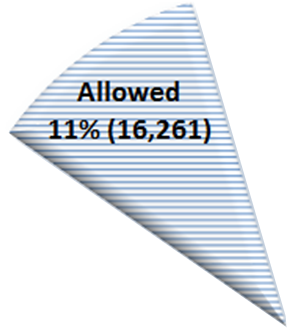